Мой родной город
(для детей старшего дошкольного возраста)
Подготовила:
Барчугова Елена Николаевна
г. Коряжма
Есть в России такой уголок,
Что дороже нам звездных столиц.Как в холодной степи уголекМанит нас он улыбками лиц.Нет в нем блеска и той суеты.Что присущи большим городам.Он - домашний очаг теплоты,Не подвластный ветрам и годам.
Коряжма
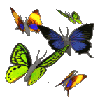 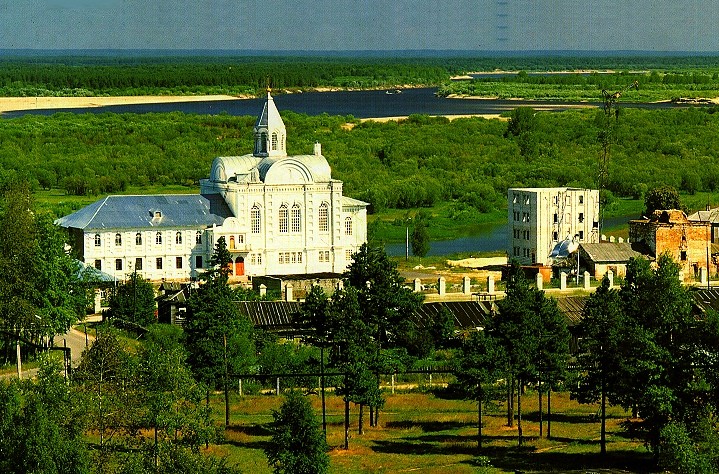 Где находится ?
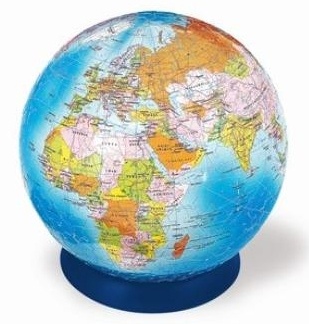 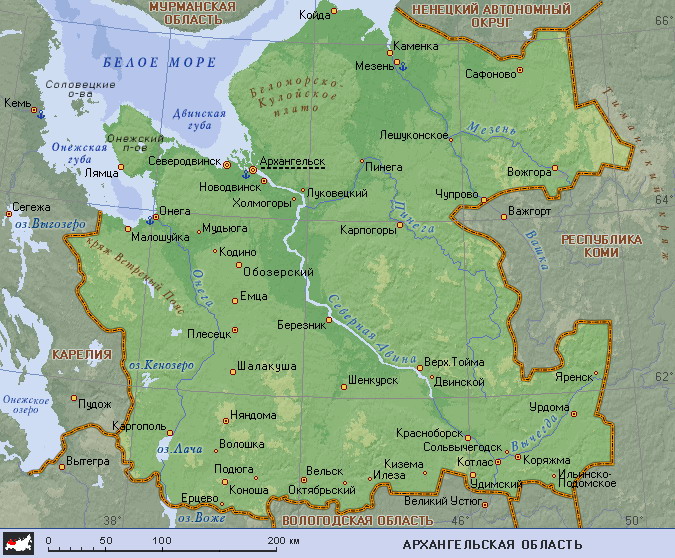 Герб г. Коряжма и его символ
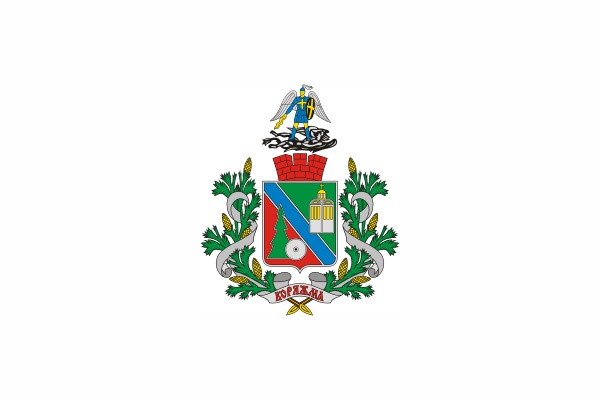 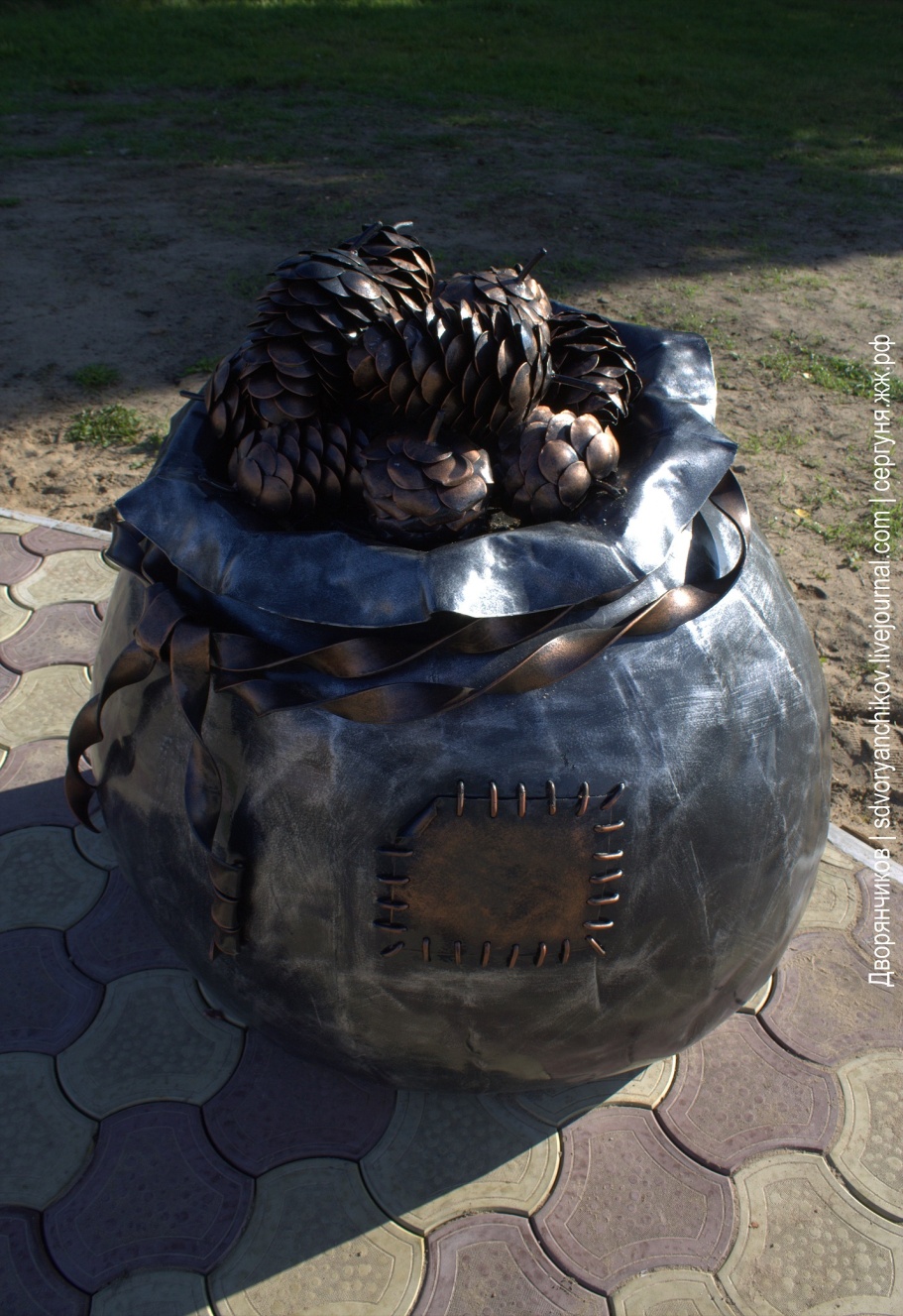 Отгадай загадки
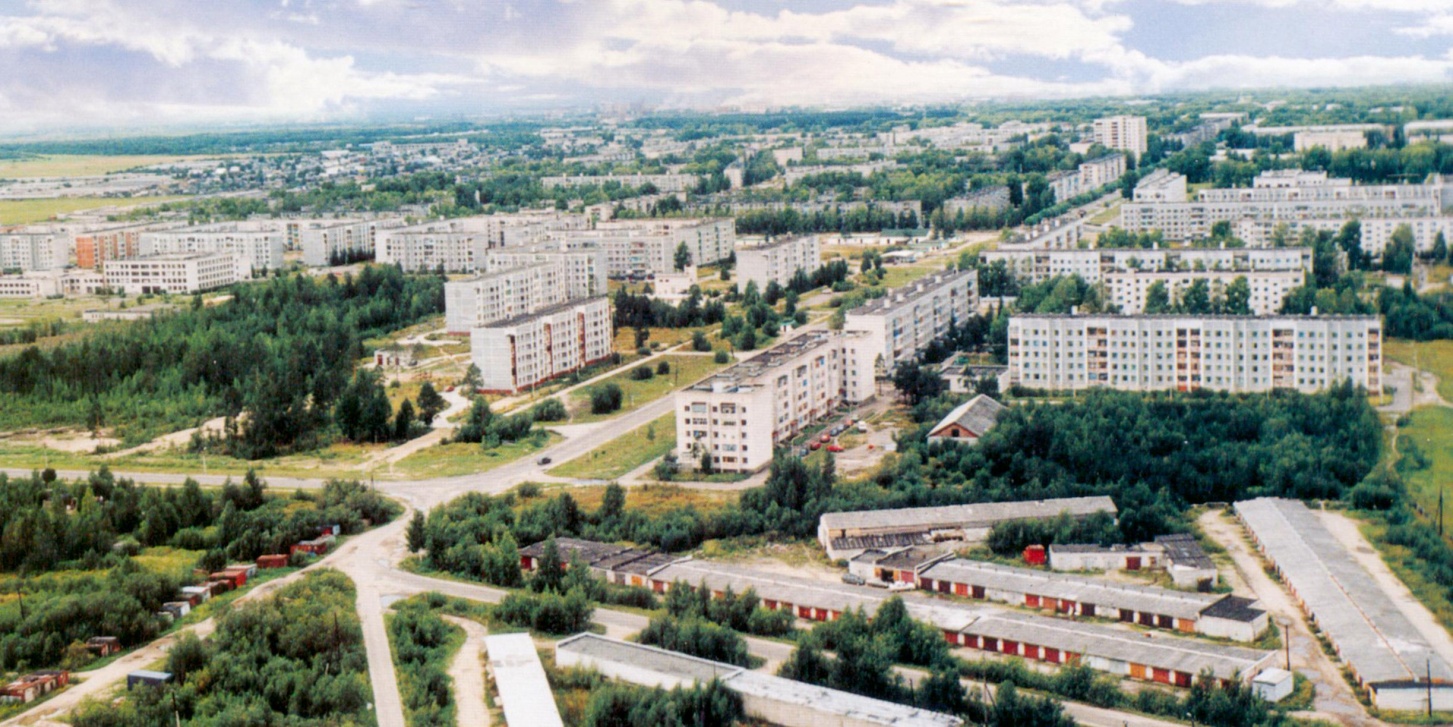 В нём живут,
Но не сеют, не жнут,
Населённым пунктом является,
Подскажи, как называется?
                                (Город)
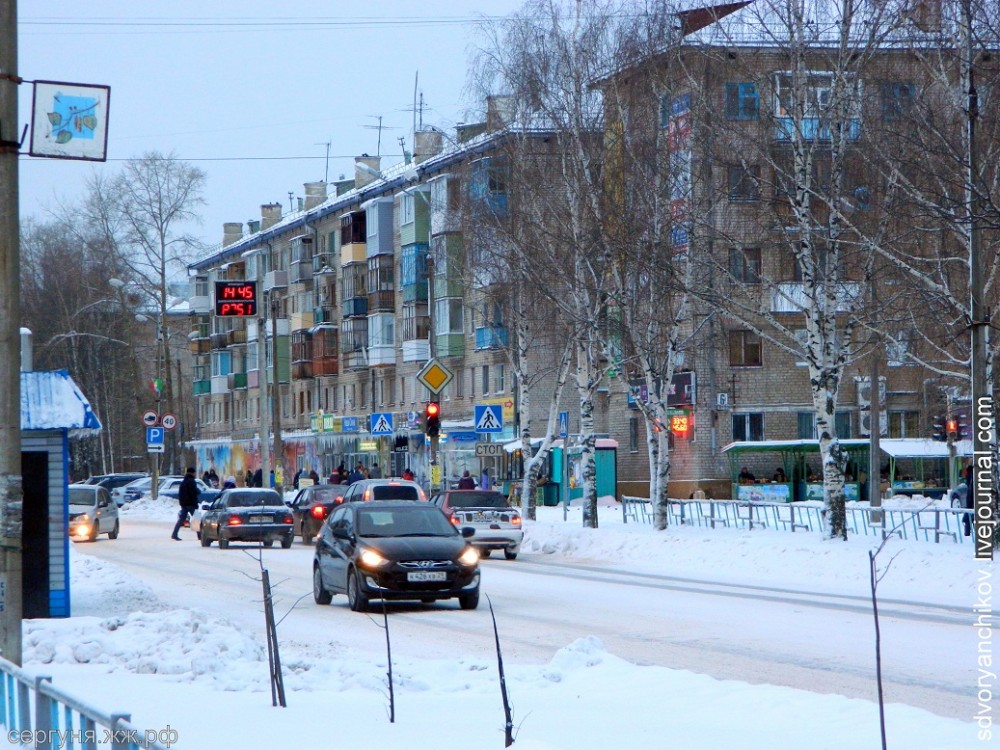 Дома стоят,Друг на друга глядят.Пешеходы идут,Сумки несут.И автомобилиКуда-то покатили.
(Улица)
Отгадай загадки
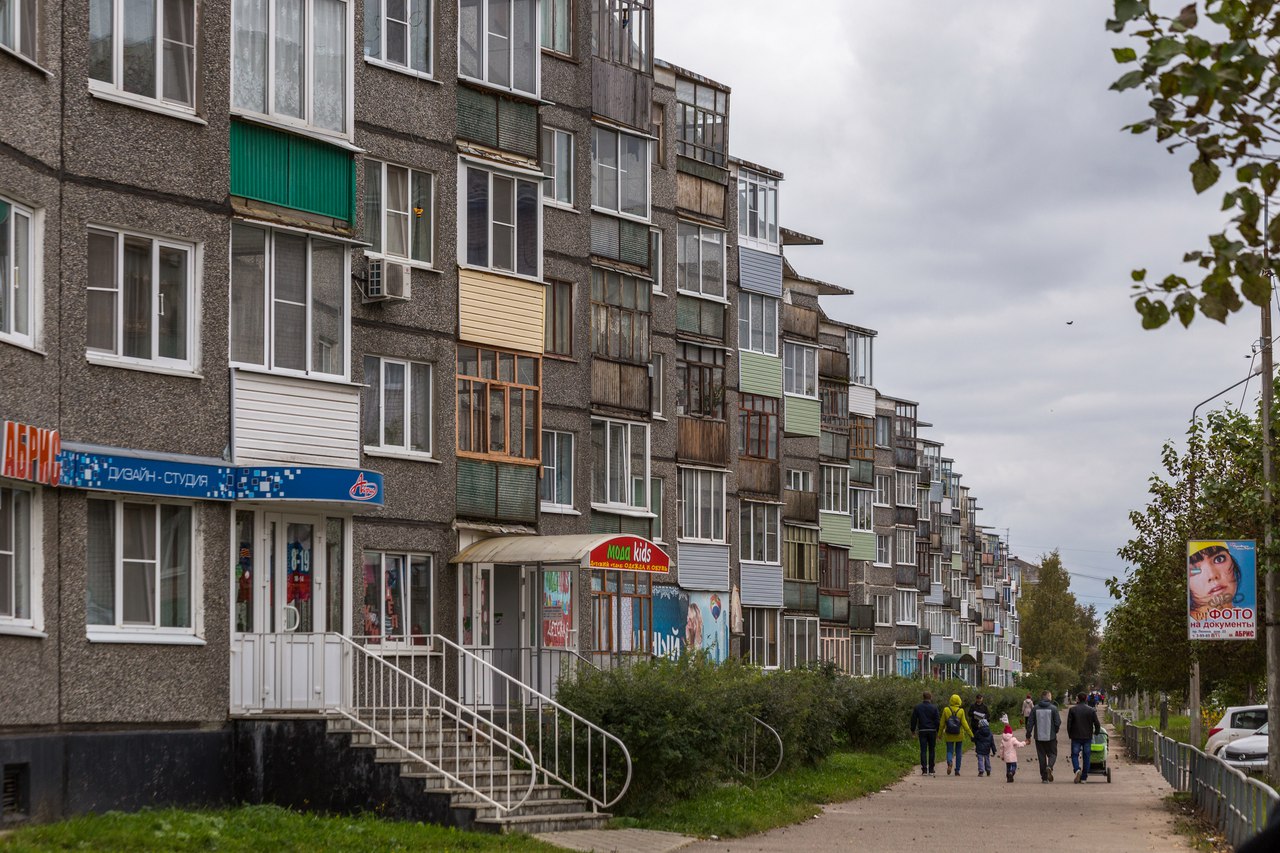 Вот огромный шумный мир,В нем четыреста квартир,Пять подъездов, домофоны,Остекленные балконы.
                                   (Дом)
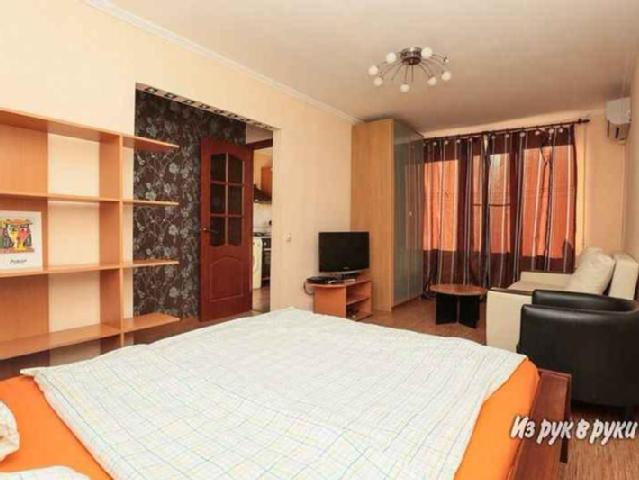 Друг на дружке ровно в ряд                                                                                                                                    Эти кубики стоят,                                                                                                                                                        В каждом есть окно и вход,                                                                                                                                           В каждом кто-нибудь живет.
  (Квартира)
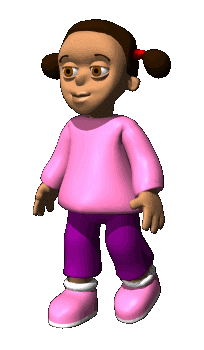 Мой домашний адрес
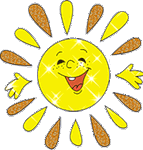 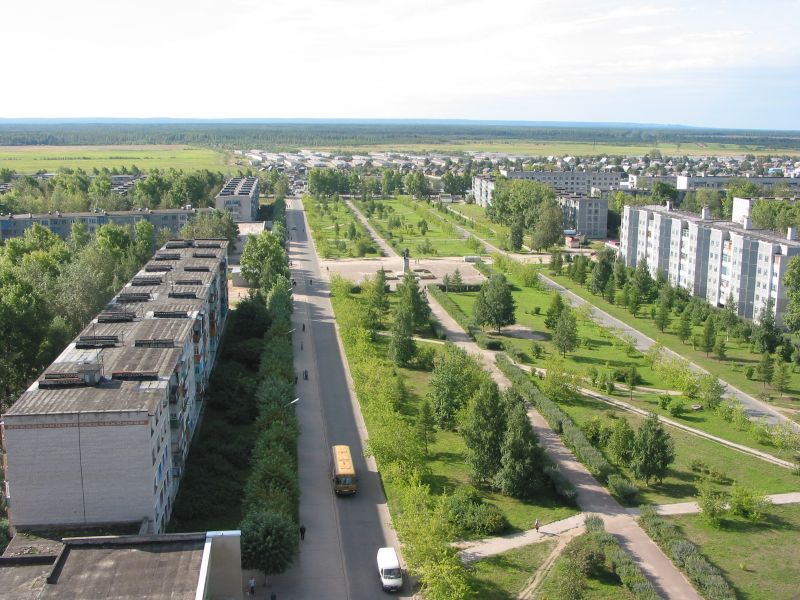 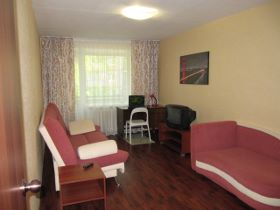 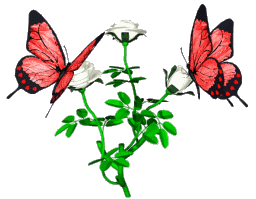 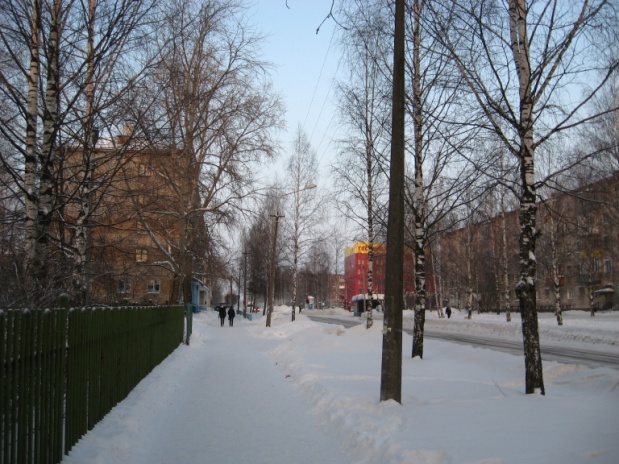 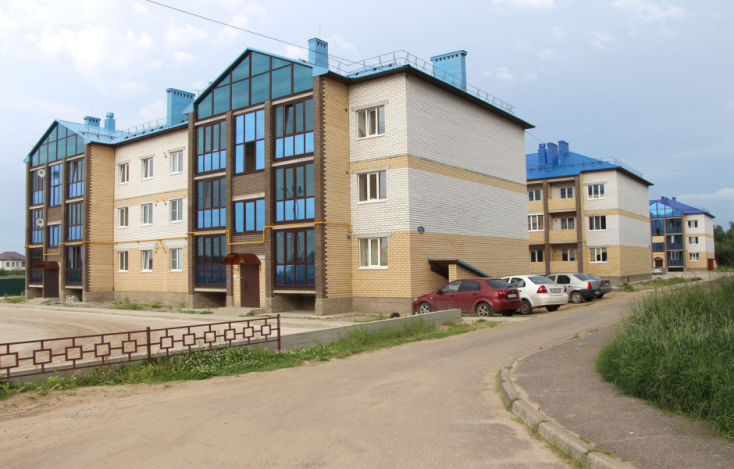 Игра-путешествие «Как попасть в Кедровую рощу?»
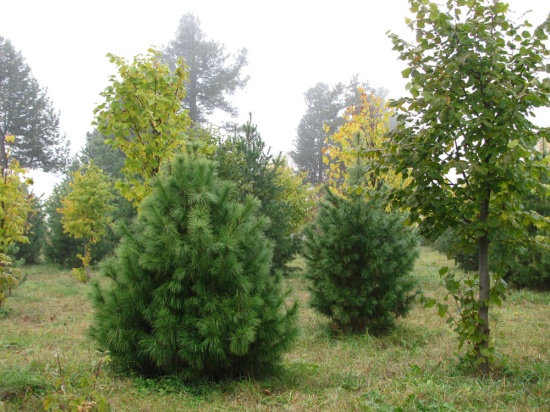 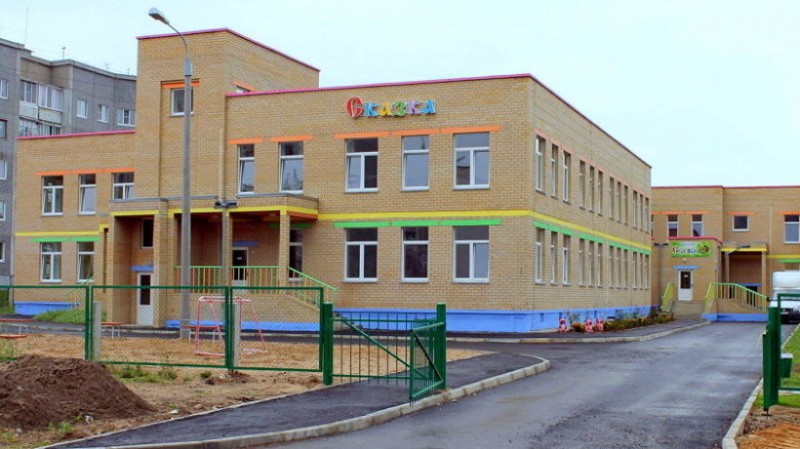 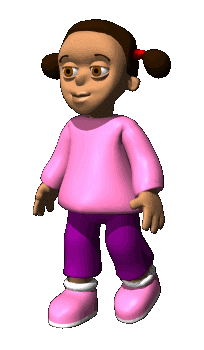 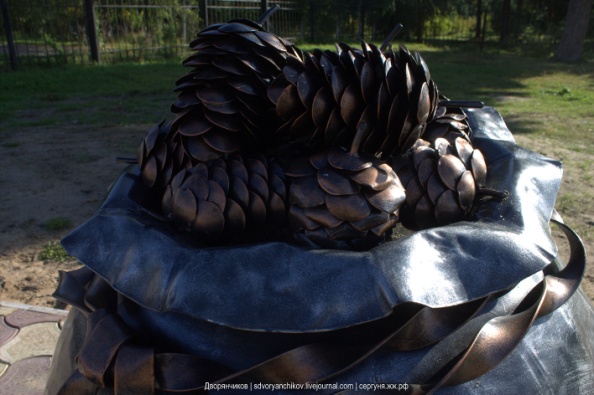 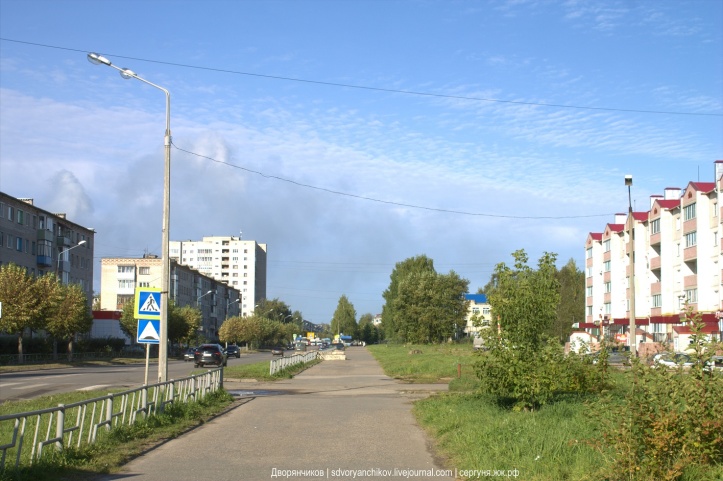 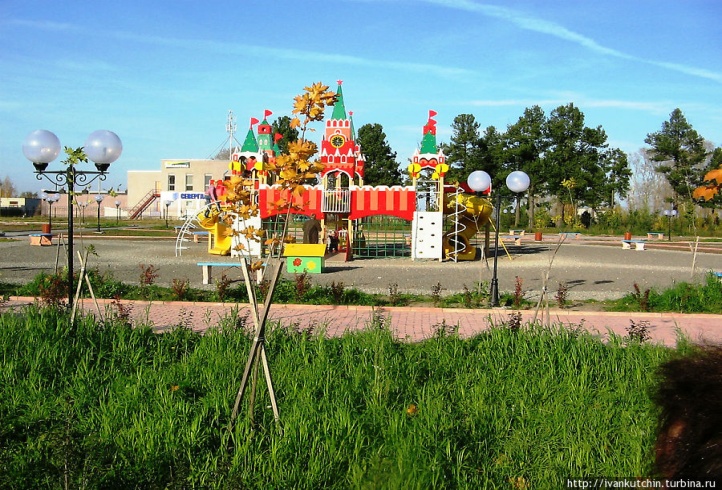 Игра - путешествие «Как  дойти до ЦБК?»
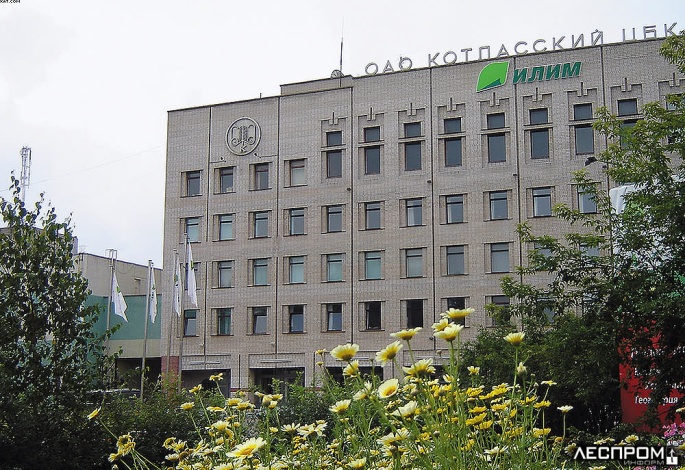 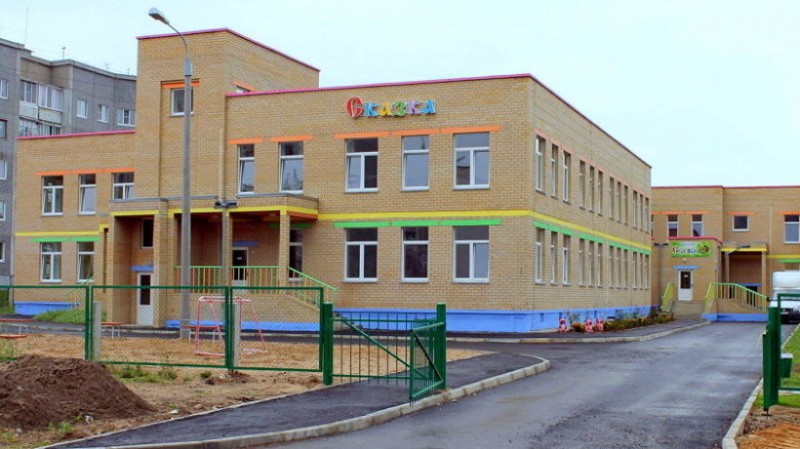 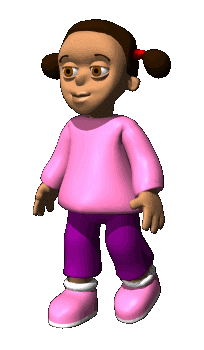 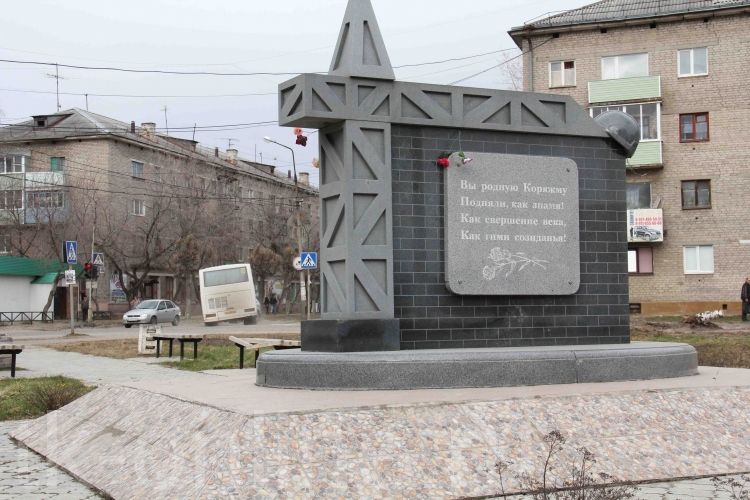 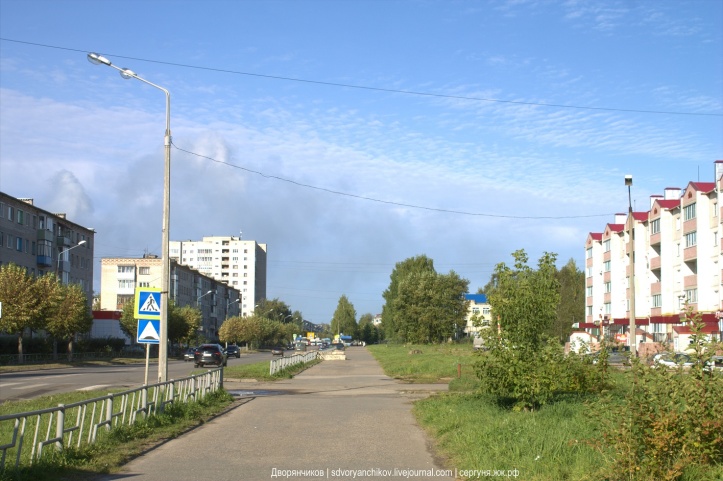 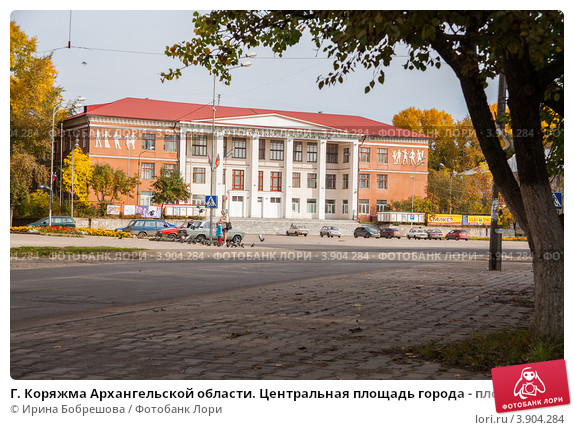 Игра-путешествие «Как доехать до железнодорожного
                                          вокзала?»
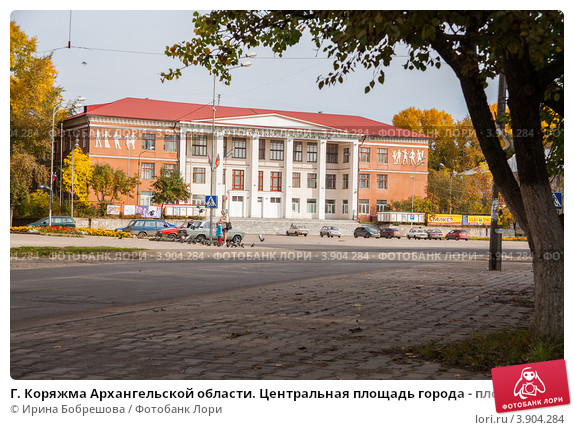 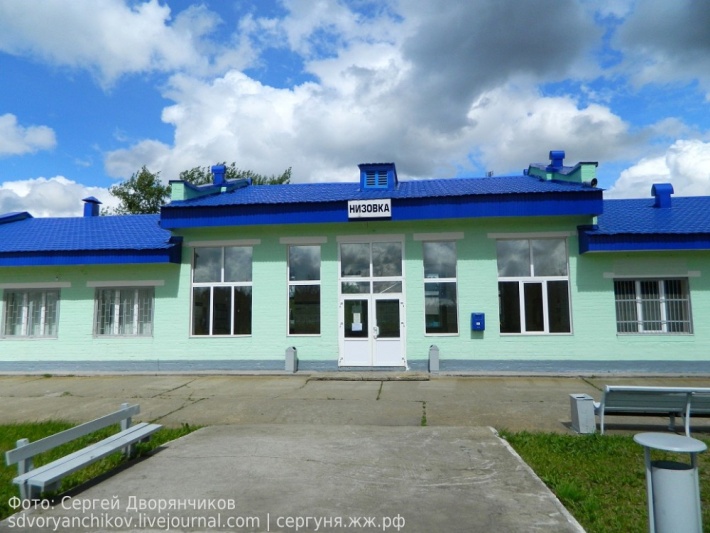 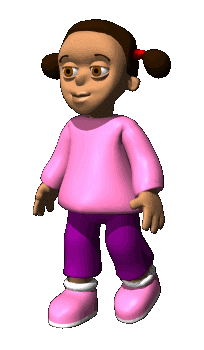 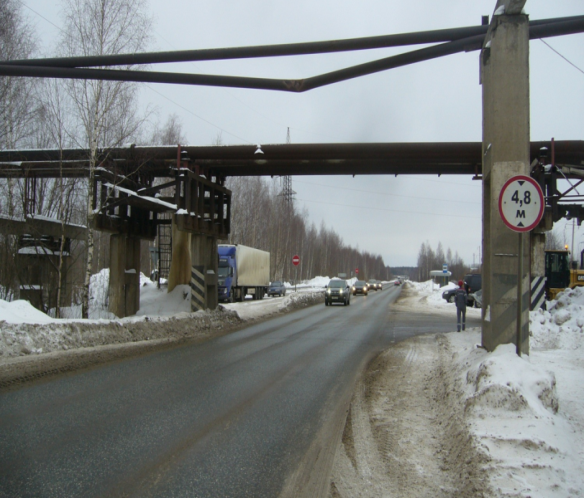 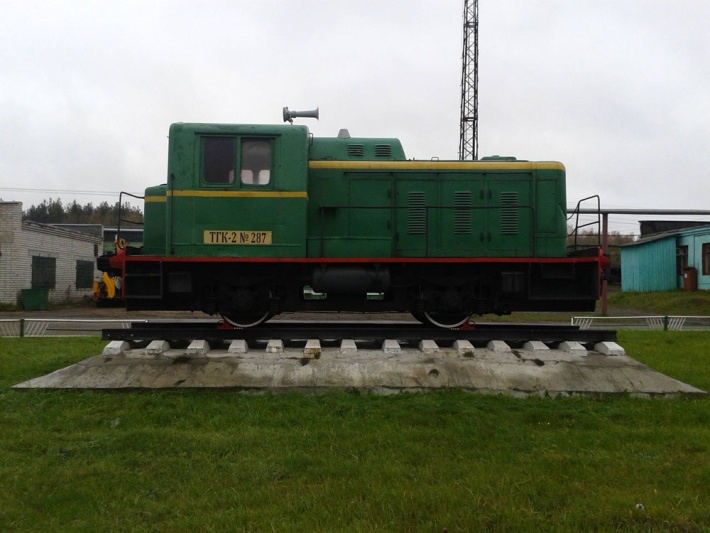 Составление рассказа на тему «Мой родной город»
                                 по мнемотаблице
Что это?
(село, город)
Где находится?
Символика
Название
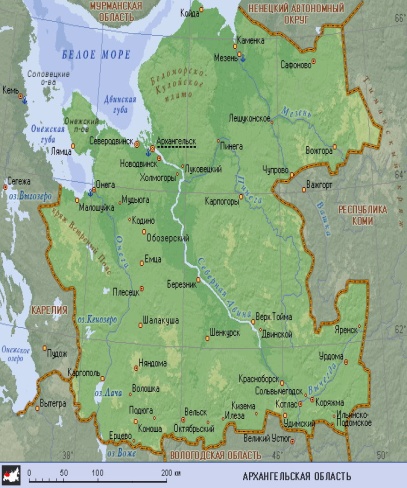 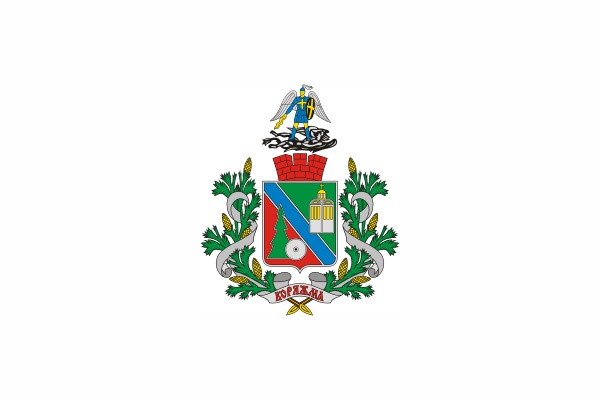 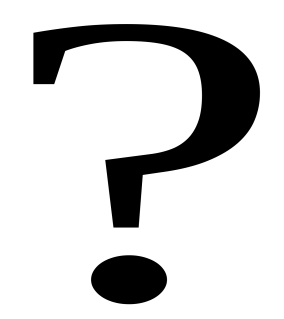 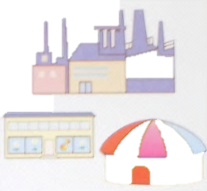 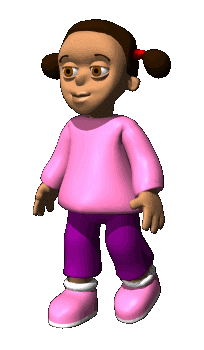 Кем и чем
    знаменит?
Настоящее
Моё отношение
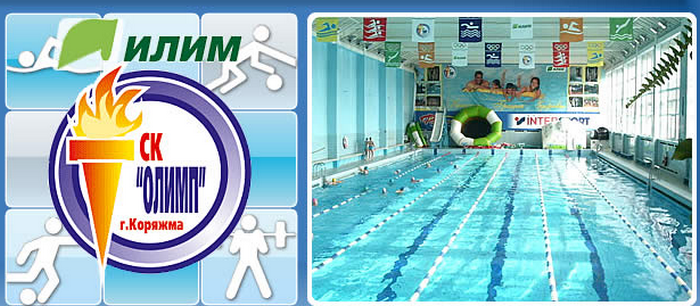 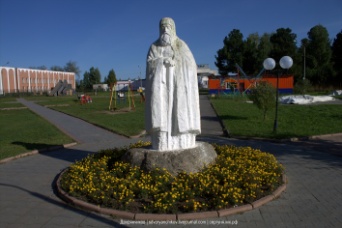 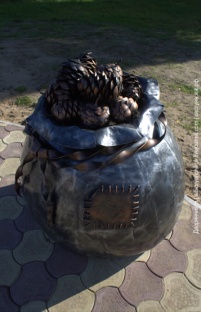 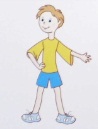 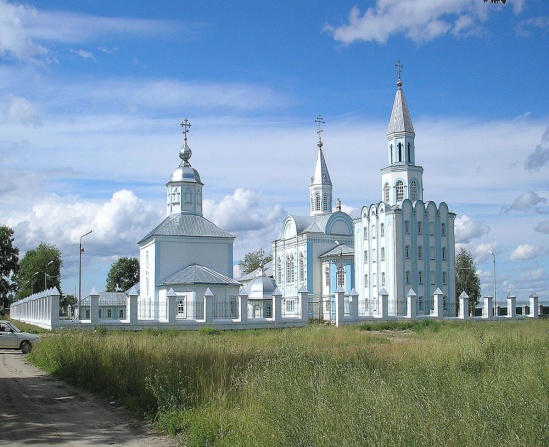 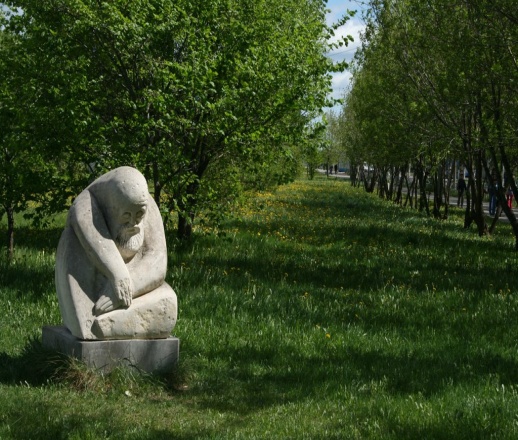 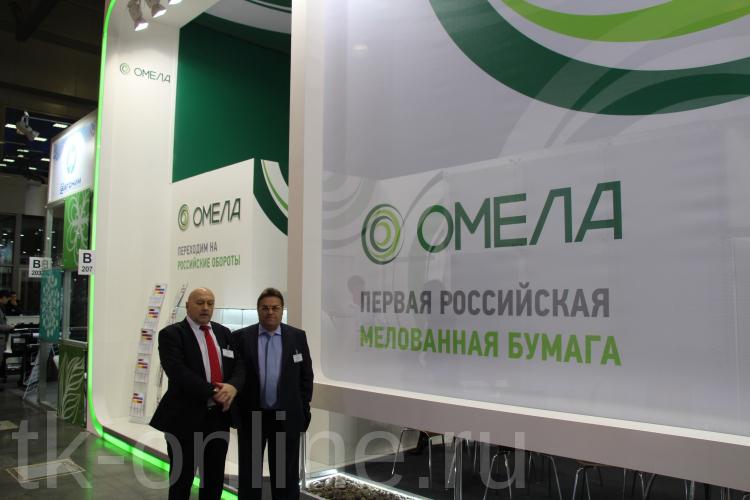 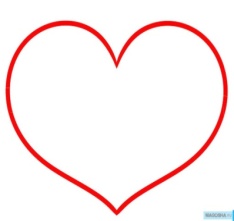